o
u
e
a
i
ll
libro
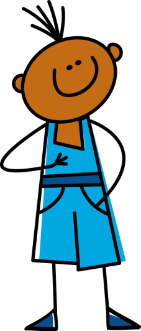 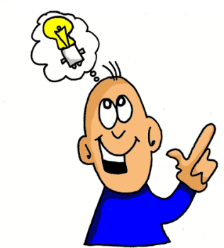 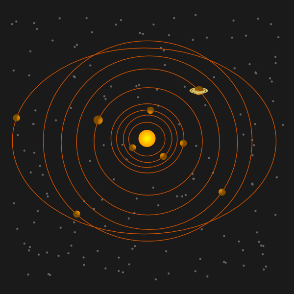 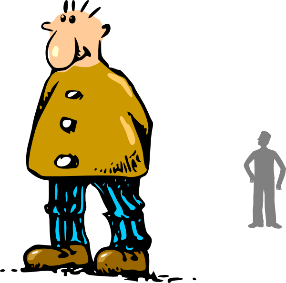 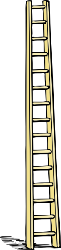 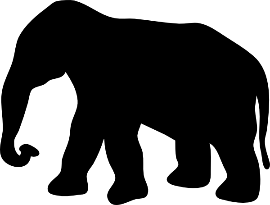 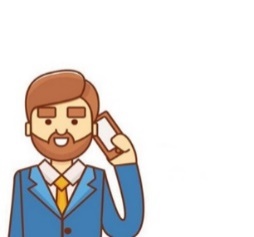 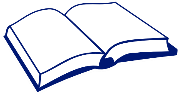 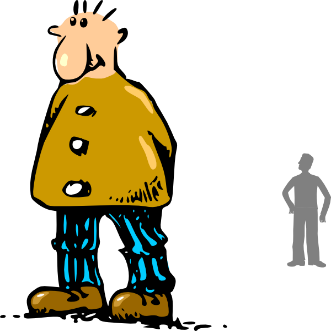 l
yo
universo
llamar
idea
elefante
alto
cu
ca
z
co
ce
ci
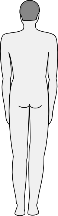 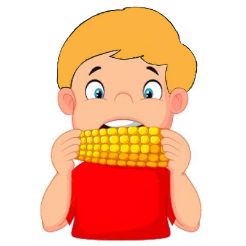 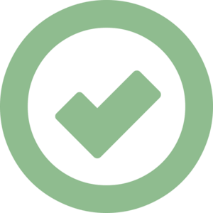 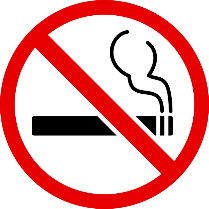 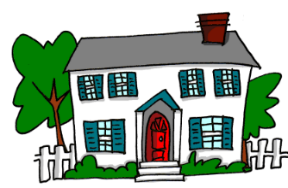 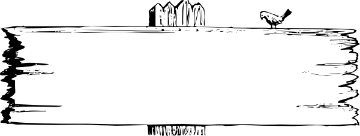 MADRID  1KM
comer
cerca
cierto
cuerpo
zona
casa
go
ge
gu
ga
gi
j
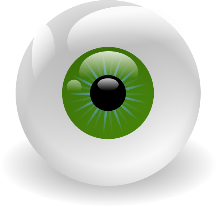 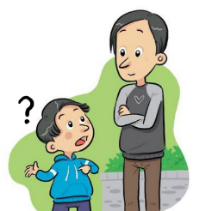 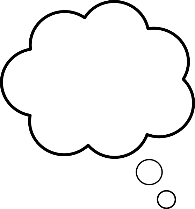 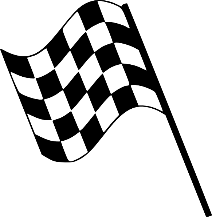 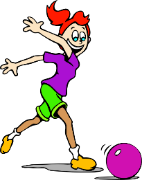 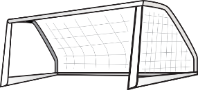 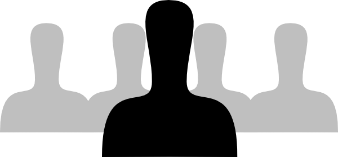 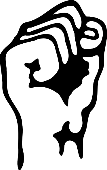 imaginar
ojo
gente
ganar
gol
preguntar
rr
v
h
ñ
gui
pero
mano
celebrar
guerra
porque
qui
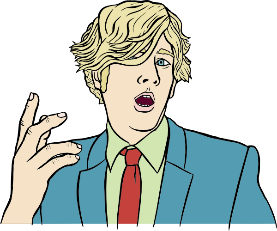 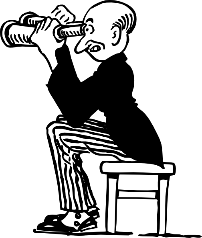 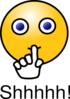 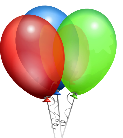 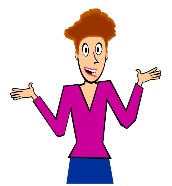 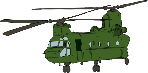 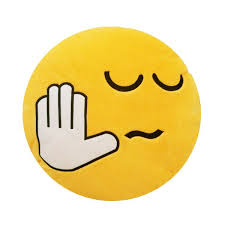 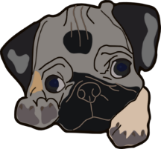 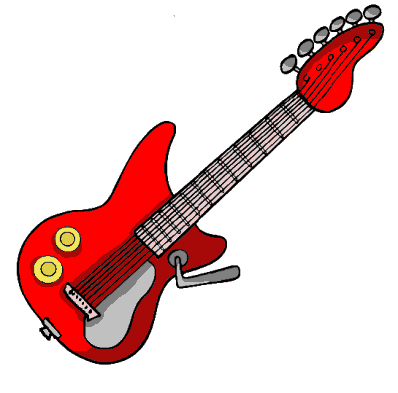 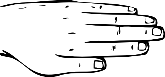 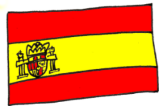 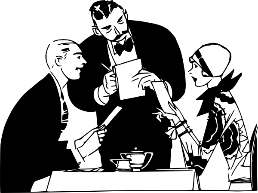 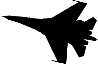 b
perro
n
ver
r
hablar
español
gue
que
quiero
guitarra
[Speaker Notes: Click on the letter(s) to hear the SSC sound alone, and then either the picture or the word to hear the SOURCE word itself.Suggestions for gestures to accompany each source word can be found in the Spanish_SSC_Source_Words PPT, in the notes under each slide.]